Лекция 11Метод анализа иерархии (Analytic Hierarchy Process):
Теория и методология для моделирования неструктурированных задач

Реализация метода и простые примеры
Ключевые категории
Теория отражает естественный процесс мышления (суждения, умозаключения).
Сталкиваясь с множеством элементов сложной ситуации, разум объединяет их в группы в соответствии с распределением некоторых свойств между элементами. Модель принятия решений воспроизводит этот процесс таким образом, что группы и определяющие их свойства рассматриваются в качестве элементов следующего уровня системы. Эти элементы, в свою очередь, могут быть сгруппированы в соответствии с другим набором свойств, создавая элементы другого, более высокого уровня, и так до тех пор, пока не будет достигнут единственный элемент - вершина, т.е. цель процесса принятия решения. 
Иерархия – это система наслаиваемых уровней, каждый из которых состоит из множества элементов (или факторов). 
МАИ – математический инструмент системного подхода к принятию решения в многокритериальной среде, позволяющий оценить степень воздействия всех компонентов системы на всю систему и найти приоритеты этих компонентов. 
Центральный вопрос на языке иерархии следующий: насколько сильно влияют отдельный факторы самого низкого уровня иерархии на вершину – общую цель? Поскольку факторы влияют на цель неравномерно, с разной степенью интенсивности, то предпочтительно говорить о приоритетах факторов. 
Определение приоритетов может быть сведено к последовательности задач определения приоритетов для каждого уровня, а каждая такая задача – к последовательности попарных сравнений. Сравнения – основная составляющая теории иерархии.  
Использование  метода парных сравнений позволяет  измерить факторы, которые не поддаются эффективной  количественной оценке (например, социальные измерения).
Способы и требования к измерениям в отсутствии измерительного прибора
Сущность МАИ
Метод анализа иерархий (МАИ) — математический инструмент системного подхода к сложным проблемам принятия решений.
Основная особенность МАИ состоит в том, что МАИ не предписывает лицу, принимающему решение (ЛПР), какого-либо «правильного» решения, а позволяет ему в интерактивном режиме найти такой вариант (альтернативу), который наилучшим образом согласуется с его пониманием сути проблемы и требованиями к её решению.
Этот метод разработан американским математиком Томасом Л. Саати.
В его основе наряду с математикой заложены и психологические аспекты. Психологический аспект МАИ позволяет понятным и рациональным образом структурировать сложную проблему принятия решений в виде иерархии, сравнить и выполнить количественную оценку альтернативных вариантов решения. 
Метод Анализа Иерархий используется во всем мире для принятия решений в разнообразных ситуациях: от управления на межгосударственном уровне до решения отраслевых и частных проблем в бизнесе, промышленности, здравоохранении и образовании.
Алгоритм реализации МАИ
Этап 4
Этап 3
Этап 2
Этап 1
Алгоритм реализации МАИ
Рассмотрим реализацию первого этапа МАИ на примере покупки дома
Дом 
А
Дом 
В
Дом 
С
Этап 1 - построение качественной модели проблемы в виде иерархии, включающей цель, альтернативные варианты достижения цели и критерии для оценки качества альтернатив. 
Семье со средними доходами необходимо выбрать и купить дом. Проблема заключается в выборе одного дома из трех имеющихся домов-альтернатив  (А, В, С).   Для принятия решения о лучшем из этих домов должна быть создана иерархическая модель, которая будет поддерживать процесс принятия этого решения.
Этап 1
Первый шаг - состоит в определении элементов иерархии – цели, общих и частных факторов и альтернатив.
Цель - выбор лучшего дома;

Факторы, влияющие на выбор дома – инфраструктура, комфортность, финансовая доступность, состояние дома;

Подфакторы или частные факторы - транспорт, окружение , двор, удобства, размер дома, степень износа , возраст, цена дома;

Альтернативы – три дома (А, В, С)
Этап 1
Второй шаг - структурирование проблемы в виде иерархии;
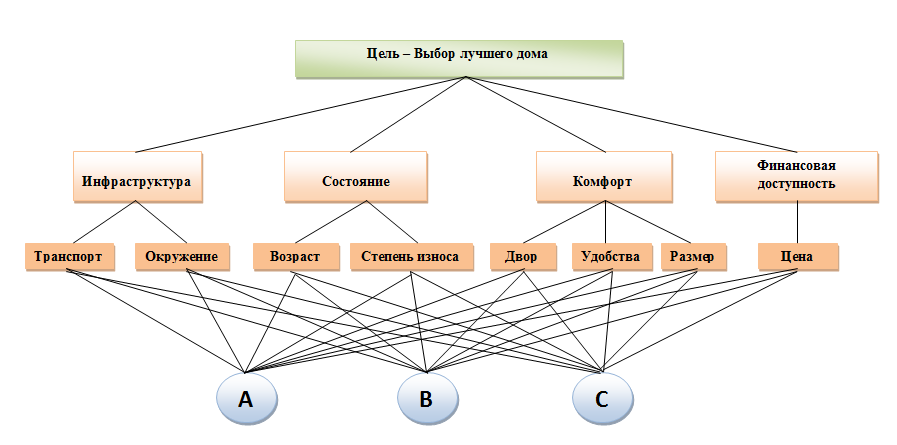 Иерархическая модель принятия решения о выборе лучшего дома
Алгоритм реализации МАИ
Этап 2
Шаг 1
Пример, поясняющий методику вычисления приоритетов.
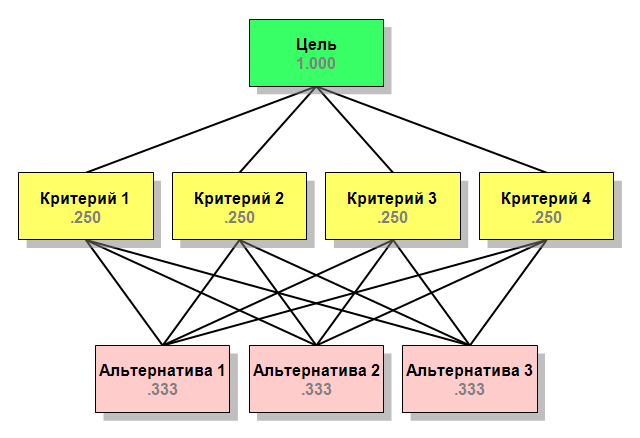 Простейшая иерархическая структура МАИ с приоритетами, определенными по умолчанию
Этап 2
Шаг 1
Первый шаг состоит в попарном сравнении элементов каждого уровня (за исключением первого уровня-цели). Для этого элементы второго и третьего уровней  иерархии записываются в матрицу, которая заполняется суждениями об относительной важности элементов с точки зрения главной цели – выбор лучшего дома.
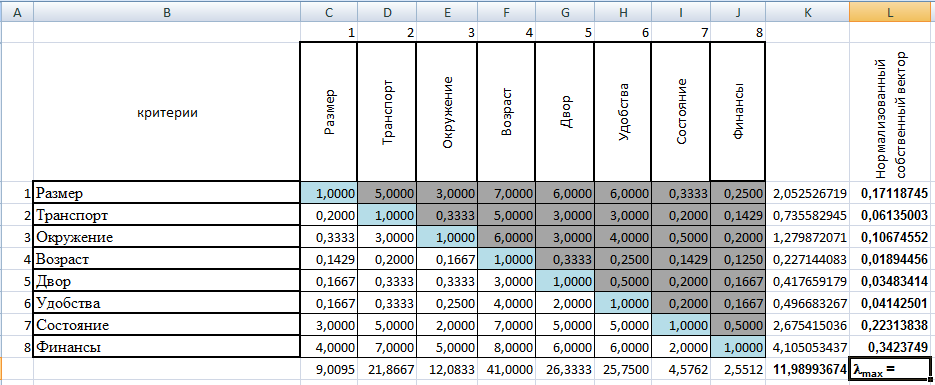 Заполненная экспертами МПС критериев второго уровня относительно цели (значения показывают доминирование фактора, расположенного слева, над фактором, указанным сверху)
Этап 2
Шаг 1
Ввод обратных величин матрицы в MS Excel.
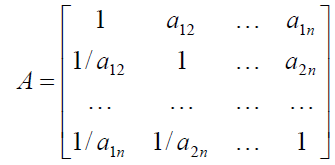 Матрица парных сравнений
MS EXCEL
Отметим, что заполняются экспертами только закрашенные ячейки, все остальные пересчитываются.
Этап 2
Шаг 1
Ввод обратных величин матрицы в MS Excel. Чтобы выделить одну ячейку, щелкните на ней левой кнопкой мыши. В нашем примере имя этой ячейки «В4», вводим формулу для обратной величины «=1/D2» и так пока не заполняться все ячейки матрицы. (Мы ввели обратную величину ячейки «D2» в ячейку «В4»)
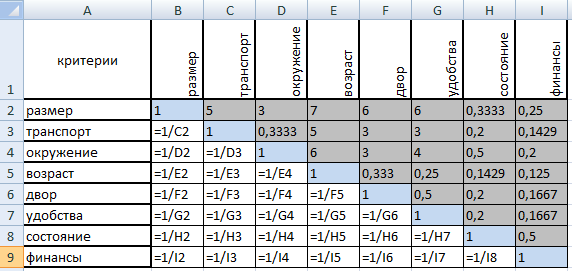 После того как матрица парных сравнений будет заполнена, нужно будет рассчитать общую сумму по столбцам этой матрицы.
Примечание:
Если матрица парных сравнений А=>9, то матрицы парных сравнений можно построить на основе элементов первой строки. 
Диагональные элементы МПС известны – это единицы. Далее эксперт сравнивает вес первого объекта с весом всех остальных объектов и указывает положительное число, показывающее во сколько раз вес первого объекта больше веса второго объекта и т.д. После сравнения будут назначены положительные числа  
Тем самым, с учетом равенства  будет известна вся первая строка матрицы  А. Описанный способ назначения элементов первой строки матрицы  можно назвать «схемой сравнения с образцом», в роли которого выступает первый объект.
Остальные элементы МПС можно найти по формуле
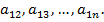 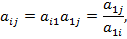 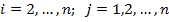 с помощью которых однозначно вычисляются элементы остальных строк матрицы А. Заметим, что равенство (1) выполняется и для элементов первой строки, т.е. при
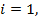 Нетрудно видеть, что матрица А, построенная на основе элементов первой строки согласно формуле (1), будет удовлетворять свойству совместимости (поэтому рассчитывать отношение согласованности не нужно), так как для всех номеров                                выполнено
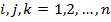 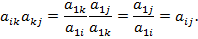 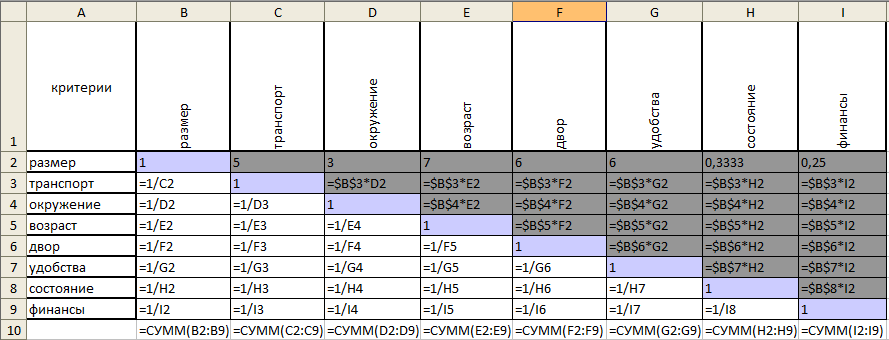 МПС на основе элементов первой строки
Этап 2
Шаг 2
Второй шаг состоит в вычислении вектора приоритетов по данной матрице. (В математических терминах это – вычисление главного собственного вектора, который после нормализации становится вектором приоритетов.)
Алгоритм вычисления главного собственного вектора МПС: 
умножить n элементов каждой строки и извлечь корень n-й степени (вычисления среднего геометрического). 
Для того, чтобы получить вектор приоритетов по данной матрице, нам нужно:  
а) перемножить все элементы первой строки;
б) извлечь корень 8-й степени;
Этап 2
Шаг 2
«=СТЕПЕНЬ (ПРОИЗВЕД(В2:I2);1/8)»; «=СРГЕОМ(B2:I2)»
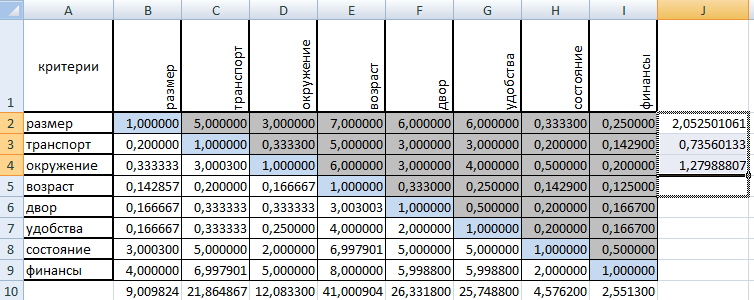 Вычисления главного собственного вектора матрицы парных сравнений
Этап 2
Шаг  3
Третий шаг заключается в нормализации полученных чисел. Она осуществляется  путем деления каждой строки (главный собственный вектор) на общую сумму этой строки.
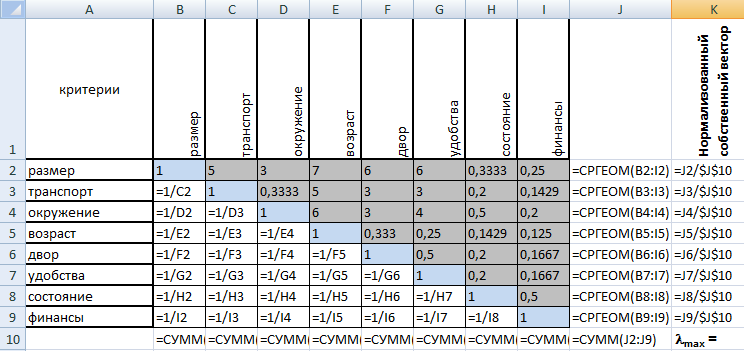 Нормализованный собственный вектор приоритетов
Этап 2
Шаг  3
Приоритеты, выведенные на основе суждений, измеряются в относительной шкале и показывают относительную важность факторов. В данном случае, по мнению эксперта, фактор ФИНАНСЫ имеет наибольший приоритет 0,342, далее по степени значимости следует состояние дома, т.е. они являются теми критериями, которые определяют выбор дома как лучшего. Ранжируя факторы в соответствии с весовыми нагрузками, мы осуществляем расстановку приоритетов.
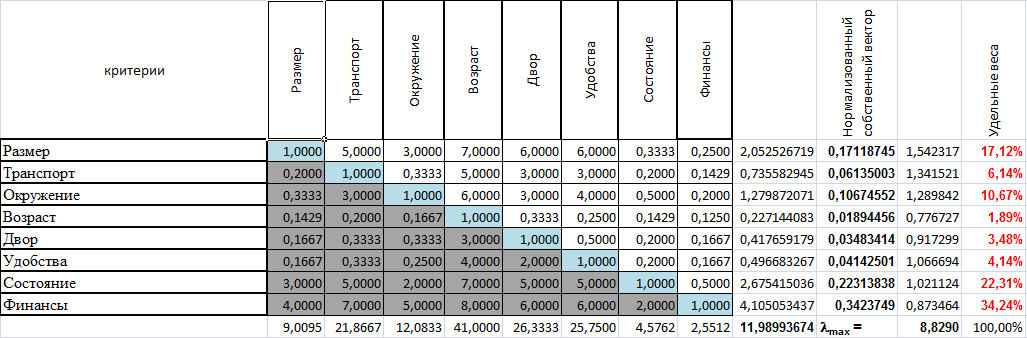 Нормализованный собственный вектор
Этап 2
Шаг  4
Четвертый шаг состоит в проверке суждений на согласованность: определение максимального собственного числа  матрицы парных сравнений и оценок согласованности суждений – индекса согласованности C.I. и отношения согласованности C.R.
Положительная обратно-симметричная матрица всегда должна быть   
согласованной, что доказано в теореме. 

Условие согласованности
Def. Положительная обратно-симметричная матрица 
        A = aij (i, j = 1, 2,…, n) называется согласованной, если 
aij = aik* akj ;
i, j, k = 1, 2,…, n
Теорема. Положительная обратно-симметричная матрица согласована тогда и только тогда, когда max = n
(однако, это условие при проведении экспертных оценок может не выполняться).
Этап 2
Шаг  4
Def. Индекс согласованности ИС = (max – n)/(n – 1) Def. Индекс согласованности сгенерированной случайным образом по шкале от 1 до 9 обратно-симметричной матрицы с соответствующими обратными величинами элементов, назовем случайным индексом (СИ).
Def. Отношение ИС к среднему СИ для матрицы того же порядка называется отношением согласованности (ОС). Значение ОС, меньшее или равное 0,10, будем считать приемлемым.
Значения случайного индекса СИ
Этап 2
Шаг  4
Вычисление собственного значения max
Разделим сумму компонент этого вектора на число компонент, найдем приближение к числу λmax (максимальное или главное собственное значение), используемому для оценки согласованности, отражающей пропорциональность предпочтений. Чем ближе λmax к n (числу объектов или видов действия в матрице), тем более согласован результат. В нашем примере с покупкой дома результат будет считаться согласованным, если n=8.
Далее путем умножения общей суммы столбцов матрицы на полученный собственный вектор, найдем приближение к числу λmax (называемому максимальным или главным собственным значением), используемому для оценки согласованности, отражающей пропорциональность предпочтений. Чем ближе  к n (числу объектов или видов действия в матрице), тем более согласован результат. В MS Excel это выглядит следующим образом. Активируем ячейку L2 и записываем формулу «=В10*К2»
Как мы отмечали ранее, отклонение от согласованности может быть выражено величиной, которую назвали индексом согласованности (ИС). Применяя эту формулу в MS Excel, мы  вычислим ИС. В нашем примере n=8. Таким образом, ИС(индекс согласованности)= 0,118
Этап 2
Шаг  4
Индекс согласованности, сгенерированный случайным образом по шкале от 1 до 9 обратно-симметричной матрицы с соответствующими обратными величинами элементов, назовем случайным индексом (СИ), в нашем примере СИ=1,41
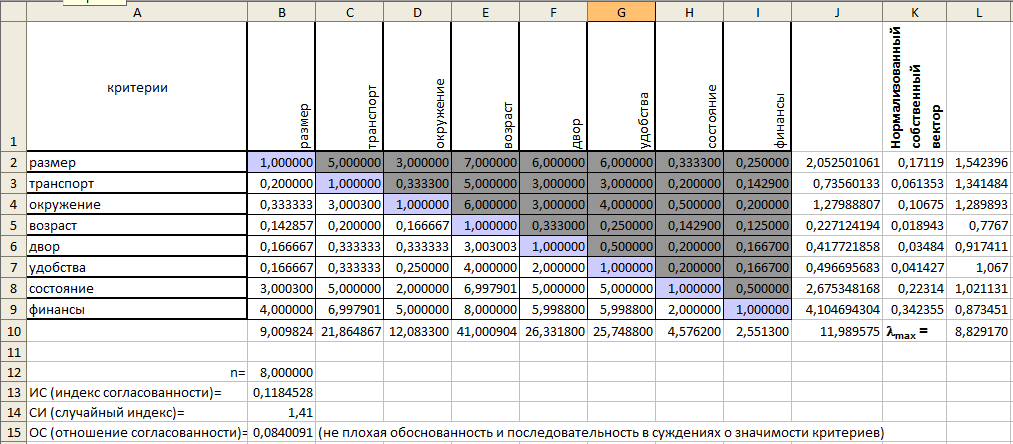 Отношение ИС к среднему СИ для матрицы того же порядка называется отношением согласованности (ОС). У нас отношение согласованности будет ОС= 0,08 (ячейка «В15»). Поскольку значение ОС, меньшее или равное 0,10, считается приемлемым, то у нас неплохая обоснованность и последовательность в суждениях о значимости критериев.
Матрицы парных сравнений альтернатив
Теперь выполним парные сравнения вариантов дома, которые расположены на нижнем уровне иерархии, сравнивая их попарно относительно каждого из критериев расположенных на втором уровне. Так мы получим восемь матриц с размерностью , так как мы сравниваем 3 альтернативы по 8 критериям (аналогично выполняем второй этап, все 4 шага). Ниже показана таблица, где приведены матрицы парных сравнений домов, являющихся альтернативами данного решения, и их локальные приоритеты относительно критериев второго уровня иерархии.
Пример парных сравнений альтернатив-домов относительно критерия «размер дома»
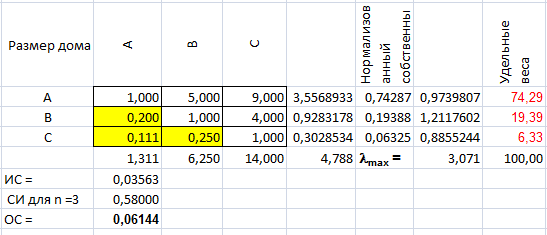 Этап 3
Третий этап: Синтез обобщенных приоритетов. Для того чтобы определить глобальные приоритеты альтернатив, мы записываем в матрицу локальные приоритеты рассматриваемых вариантов по каждому критерию. Затем каждый столбец этой матрицы умножается на приоритет соответствующего критерия. Последующее суммирование по строкам дает компоненты вектора глобальных приоритетов альтернативных домов.
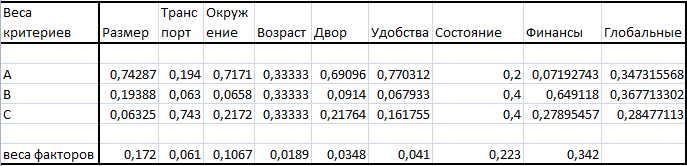 Определение глобальных приоритетов альтернатив
Этап 4
Этап 4. Принятие решения на основе полученных результатов.
Из рисунка видно, что в случае вычисления приоритетов распределенным способом самым предпочтительным является дом В (0.368); при этом число и качество других альтернатив может оказывать влияние на результат. Этот способ, известный как метод доминирования, используется, когда ЛПР учитывает степень доминирования каждой альтернативы над всеми другими вариантами.
Контрольные вопросы
1.Что такое МАИ?
2.Какова основная особенность МАИ?
3.Кем разработан МАИ?
4.В чем состоит психологический аспект МАИ?
5.Где применяется МАИ?
6.Какие элементы содержит иерархическая структура МАИ?
7.Что составляет содержание второго этапа применения МАИ?
8.Что делается на третьем этапе МАИ?
9.Что является основой МАИ?
10.Из каких шагов состоит алгоритм МАИ?
11.Что является первым шагом МАИ?
12.Что такое иерархическая структура?
13.Что содержит вершина иерархии в МАИ?
14.Что такое узел в МАИ?
15.Что такое дочерние элементы?
16. что такое родительские элементы?
17.Что такое группы  сравнения?